April  22, 2021
David Boyce 
Human Performance Coach
Coaching Plain and Simple
Solution-Focused Coaching
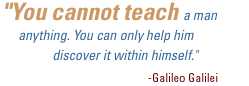 The Plain and Simple Coaching Approach
The Plain and Simple, Solution-Focused Coaching approach is also called, Brief Coaching, as the needed interaction time is often brief while effectively producing improved individual performance.

We will review various coaching strategies and then present the plain and simple coaching framework.
Purpose of this course is:
To introduce the solution-focused, brief-coaching approach
 as another tool to help improve performance.
[Speaker Notes: Solution-focused coaching is normally a new term as most have not heard of it or understand what is meant by it.  In short, tell them that we will be spending today clarifying what it is and also providing the basis to how it is different to the “problem-focused” approach that we are so used to.  

In “Mindful Coaching” they suggest that there are two basic coaching outcomes: 1) Personal Development and 2) Improved Performance.  We commonly think that if we concentrate on personal development that this will lead to improved performance, although partially accurate we will point out how the two approaches are different and should be separated and will concentrate more on the performance vs. with some overlap in the development of skills that will support the performance. 


They might better appreciate that if we hope to improve the way we obtain better performance results then we can not continue with the old and ineffective problem based approach.]
Objectives
Describe what HPI coaching is and is not
Describe alternatives to coaching 
Review and discuss various coaching strategies 
Present the Solutions-Focused (plain and simple) framework that enables improved performance more quickly
[Speaker Notes: Instructor Notes:
You have learned about error reduction tools in previous workshops and this course will enable you to observe and coach workers on the job on how to effectively and correctively select and use HPI tools which ultimately leads to prevention of events.]
What is a coach?  (share in the chat)
A.  When you hear the word COACH, what do you think of?

B.  What are some qualities or attributes of a good coach?

C.  When you were coached well by a boss, a colleague, a random person, sporting person, or other what made this a good coaching experience?

D.  Do you have a favorite coaching model, approach or philosophy?
[Speaker Notes: Get students thinking about coaching by pulling out from their memories what they have experienced and what they would include as good coaching qualities. 

Have participants write a list of good qualities of coaches on one side of card and bad qualities on the other side and collect them.  Make a list of the qualities on a flip chart or white board.]
Background: Industry Cumulative Impact Short-Term Actions					 INPO November 2013
Human Performance (1 of 4 categories)

HU-2: Supervisor Coaching and Observation Program  (p. 20)

Action: Increase supervisor coaching and significantly reduce the effort to capture and trend observations. 

Problem: Supervisors are burdened with the administrative requirements of cumbersome observation programs.  This detracts from the supervisor role of coaching and de-emphasizes supervisor-worker engagement…

“It is more beneficial for supervisors to use this time coaching and engaging workers” 

EFCOG: Best Practice Guide to Coaching in 2017
Where is the Coach?   (chat)
[Speaker Notes: The act of transporting or coaching someone from point A to point B as comfortably as possible. It’s a frame a structure to carry or surround you to ensure you reach your destination. How much input does the passenger have in determining where the coach goes?  The passenger gets to choose their destination before they leave the station, otherwise if you are at the mercy of the stage drivers the customers will be disappointed and the stage will be out of business. 

The whole idea of transporting someone is that there is a recognition that they are not currently where they want to be, there is a gap, a distance between here and now and where they want to be in the future. 

There are two main reasons for coaching one for Personal Development and Performance Improvement.  

Ask: 
- How co you find/discover the gaps between where you are currently to where you need or would like to be?  There are many ways, a problem surfaces, a mistake, issue, event, it’s observed by self or others…,.
Let’s discuss what is required to cause the transfer or movement from point A to point B. 
First Recognize where your are is not where you want to be; 
Second, make a decision of where or what the desired destination is or looks like, come to a solution;
Third, take on the personal responsibility to actually determine the route, destination, first steps, time place, price, position yourself, and 
Fourth, actually perform, be present, get on board, take the ride all the way to the end.  

We will discuss this in greater detail later in the course.]
What Coaching is Not
Expert with all the answers.
Lone problem solver.
Auditor focused on problem details
Autocratic director 
Advice giver 
Teller  
Counselor
[Speaker Notes: Instructor notes:  Discuss difference between coaching, correcting, and counseling.

Coaching: provides the performer with an opportunity to attain a higher level of performance.
Correcting: involves confronting an individual to stop an unsafe, at-risk, or unethical behavior immediately.
Counseling: involves giving someone advice, guidance or a recommendation (person has option to adopt or ignore that advice). Counseling involves giving someone advice, guidance or a recommendation (person has option to adopt or ignore that advice).]
The TAPS Model
TELL
Ref: Neuroleadership Institute 2015. As leaders we can often see what is happening in a given situation, and our desire is to help our team member move forward.  Whilst we need to be able to tune in and identify when a coaching conversation is appropriate, it is important to remember that not all conversations will be coaching opportunities. The TAPS model shows the different approaches we can take.
[Speaker Notes: Adopted from Neuroleadership Institute]
Coaching compared to:
Mentoring: is usually done by a senior person who is attempting to “guide” the mentee within the organization and convey wisdom. 

Teaching: by definition, possesses knowledge and information that the student lacks. 

Counseling: more commonly involves people who are experiencing some dysfunctional behavior or internal turmoil.
[Speaker Notes: P. 46 Extraordinary Coach
Coaching often gets confused with counseling, and there are]
The GROW Model by Sir John Whitmore
Goals: How do we want things to be?

Reality: Where are we now? What are the challenges, barriers, that inhibit…

Options: What can we do? How are we going to achieve these goals?

What will we do?  Your commitments
Using Life Activities to Coach
Tim Gallwey author of the Inner Game series (Work)
 “Greatest seminar on earth is everyday life”
 Coaching his son as he learned to drive
 AT&T’s CAP, courtesy, accuracy, & productivity


Kung Fu Panda  https://www.youtube.com/watch?v=d2jff5jpU58
[Speaker Notes: Tim Gallwey in his book “The Inner Game of Work” gives many examples of how coaching is increasing awareness and attention to “critical variable”.  For example on page 63 he shares an example of using questions “Awareness Games” to aid his son as he was learning to drive.  While his son was in the passenger seat he would ask questions such as,  “Is my car more in the right side of the lane, the left, or in the center?”  Or “How many car lengths am I from the car in front of me, or the car behind me?” These questions were not about getting the correct answer, but were designed to increase his son’s awareness of distances and spaces.  
A question like “How fast are we going?” does not provide an interesting opportunity for focus.  So the game was to guess the car’s speed without looking at the speedometer.  They would each make a guess and then look at the speedometer to confirm. Then the question was, what did you observe in making your guess?  We began to be aware of the sub-variables of the variable speed.  The sounds of the engine, the wind on the windshield, or the wheels on the road all gave auditory information relevant to speed.  The motion of the white lines, the telephone poles, trees, and other stationary objects gave visual clues.  Attending to these sensory clues made the driving lessons interesting and absorbing and, more important, it was about being aware and being accurate.  It was not about making judgments of good or bad driving.  
Later when his son go behind the wheel, the conversations continued to be nonjudgmental.  They would have a short conversation about the objective of driving – namely to safely get from point A to point B. Once this objective was clearly stated, he began asking the awareness questions. In a neutral tone of voice. The nonjudgmental context made the learning progress rapidly, without criticisms.  “It was amazing to see just how aware Steven (his son) would get when he wasn’t being manipulated into the “correct behaviors” but was just being challenged to be as aware as possible.” The atmosphere in the car was comfortable and without strain on the relationship.” 
When telephone communications were deregulated and Ma Bell no longer held a jeopardy over the market, it became necessary to start treating customers better as they now had a choice to go with a different carrier.  The pressure was on to increase “customer satisfaction”.  Tim was called in to provide training to improve the operators “courtesy ratings”.  Every operator across the nation was rated according to courtesy, accuracy, and productivity.  Productivity was another word for speed. AT&T wanted a video on the ABC’s and should and should nots of courtesy. AT&T had implemented thousands of new programs.  Tim used a different approach, he did not start from the premise (assumption) that the operators lacked knowledge of courtesy. He first observed and interviewed, asked about their job and found that there were major internal obstacles: 1) most were bored and “after 6 weeks, there was nothing more to learn”, 2) in spite of the boredom, there was stress on the job because operator productivity was monitored and measured closely and constantly, if at the end of the day, averages were posted and if their averages per call were exceeded, they were given “constructive feedback”, and 3) they felt like they were being treated like kids.
Worked with a small pilot group on that had nothing to do with COURTESY. Instead the goal was to reduce stress, reduce boredom, and increase enjoyment, which he hoped to accomplish by creating a learner actively engage in a learning process of his choice. He asked: what could you learn while doing this work?  Voluntary and they were not going to work on  CAP.
-What is the most interesting thing going on here?  What can be learned besides mere data by listening to the customer’s voice? If they are stressed, in a hurry, or background noise. What has that got to do with doing our job?  Maybe nothing, but it might be an interesting experiment to find out how much you can tell about a person b listening to the tone of his voice and for any background sounds. 
They invented a series of “awareness exercises” that caused the operators to listen more closely to customers than they ever had before. To rate on a scale of 1 to 10 the various qualities and the degree of “warmth”, “friendliness”, and “irritation” they could hear in their voices.  Then the operators were to learn to express different qualities in their own voices. When they heard a stress level 9 they could respond with a warmth level 9. The operators began to see by choosing to express different qualities in their voices, they could have an impact on how they felt as well as on how the customer felt. It reduced their stress when they were trying to listen closely to the customer to determine whether he was at a 7 or 8 irritation level, they didn’t take the irritation to heart.
The nonjudgmental awareness took the threat out of the irritated voice and elicited a wider range of positive responses. The game was fun and self-reinforcing, and it didn’t require supervisors to make sure it was being practiced.  When the external courtesy measures came, everyone was impressed as the ratings had improved beyond expectations of management in spite of the fact that the operators were not trying to be more courteous.  Operators were learning to listen and to express themselves better, they were having more fun.  Not being ‘required’ to use these skills made them free made them feel even more in control and left no opportunity for resistance.]
What Is Coaching?
“Management by coaching generates Awareness and Responsibility.” 
	p. 54 “Coaching for Performance”, by John Whitmore

“Interactions that help the individual being coached to expand awareness, discover superior solutions, and make and implement better decisions.”  
	p. 44 “Extraordinary Coaching”, by John Zenger
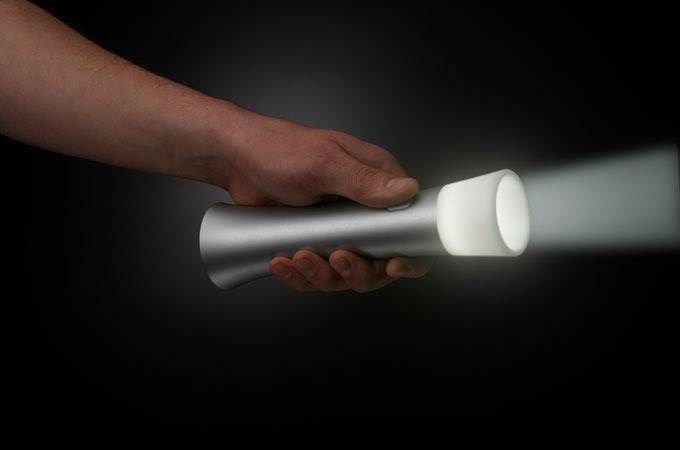 [Speaker Notes: Write “awareness” and “responsibility” on the board and say to watch out for and see what role these two words play in coaching as we participate in today’s class. 

AWARENESS & RESPONSIBILITY]
The Coaching Habit
The Kickstart Question: What’s on your mind?
The Awe Question: And what else?
The Focus Question: What’s the real challenge here for you?
The Foundation Question: What do you want?
The Lazy Question: How can I help?
The Strategic Question: If you’re saying Yes to this, what are you saying No to?
The Learning Question: What was most useful for you?
					Handout 4: ”The Coaching Habit”, Michael Bungay Stanier
Be lazy, be curious, be often
[Speaker Notes: Here is another perspective to generate a coaching conversation that is has a similar flavor on solutions-focus. Michael Bungay Stanier, p.200, “”The Coaching Habit Say Less, Ask More & Change the Way You Lead Forever”]
AWARENESS?
Common Coaching Attributes
AWARENESS: of a need, a gap, barrier/s, or limitations. 

SOLUTIONS: goals, objectives, action plan or experiments

RESPONSIBILITY: individual takes ownership to do something

PERFORMANCE: behaviors, actions, results, outcomes
[Speaker Notes: From a classroom discussion at the pilot held on Dec. 8th 2016, in an attempt to clarify the difference between a Performance or Results based approach and how coaching plays or doesn’t play a role we agreed that no matter the approach or what you call it, improved performance is the end goal.  

So we wrote Performance on a sheet of white paper at the top.  Really this is could also be called the desired “solution” or results. Then we discussed that John Whitmore suggested that coaching had two main components; Awareness and Responsibility.  As we discussed how they might fight into they basic skeleton of it was suggested that there is an intermediary aspect between first becoming aware that there is a need or gap and taking responsibility, we discussed that in order to take responsibility you must be clear on the objectives, end goal or perceived solution.  

Thus was born the basic skeleton to a coaching relationship: First Awareness; Second a Solution; Third someone needs to take Responsibility; and only in so doing can you hope to have any shot or prayer at performing and getting the desired outcomes and results.  

Take away any of the four and you can or will not perform as desired. This theory is still in it’s infancy but so far all challenges seem to prove it accurate.  (Discussion led by David D Boyce)]
Statements  vs  Questions
“Every time you open your mouth to speak you have two options: Make a statement or ask a question.  Asking questions can change your life.”  (p. 1, “The 7 Powers of Questions” by Dorthy Leeds)

 “When you are talking you are only covering what you already know.  The only way to learn what the other person needs (and what you don’t know) is to ask questions -- and then listen to the answers.”  (Tom Hopkins, “How to Master the Art of Selling”)
[Speaker Notes: Asking for feedback takes away threats as you are in control,  sense of autonomy, and a certainty about the path to be taken and what is happening.

Sharer feels like the feedback is welcome, this is something you want to know, you want to grow, plus people are routinely impressed when you ask for feedback, because it displays a confidence in themselves and their desire to grow and develop so it is much much better for both sides.  So everyone is in a much better state when feedback is asked for. 

Also asking for FB allows people to get feedback much more quickly and regularly so that they can ask for feedback immediately after XYZ, in the moment, closer to the ACTUAL BEHAVIOR which is going to make in more accurate and useful. They can get it more regularly, the can ask weekly, or more than weekly, They can get feedback anytime they want and they can ask for feedback from anyone throughout the organization peers, colleagues, clients, people in other departments, they can ask for feedback from people with a wide variety of perspectives.  We know that the more diverse perspective you get on your performance on your performance the more valuable that is and the less prone that the whole picture will be to bias. Because everyone is bias by their own perspective. By getting FB from a wide variety you are going to get that complete picture that is NOT SO HEAVILY biased by the one particular person.]
Solution Quotes
“Problem talk creates problems; Solution talk creates solutions” Steve de Shazer p.27

“There is no connection whatever between the problem and the solution” Steve de Shazer p.87

“You cannot teach anybody anything. You can only help them to discover it in themselves” Galileo Galilei p.74
[Speaker Notes: p. 27, 74, 87]
Solution Focused Assumptions
Solution Building is a Fast Track to Problem Solving

Clients (workers) Already Have Experience With the Solution

When in Doubt Ask the Client (worker)

Not knowing is Useful
[Speaker Notes: Pass highlighters and go through the book with them to mark key passages pages 9, 13, 14, 16, 20]
Common Ineffective Approach
Tell Tell Tell Tell Tell Tell Tell Tell Tell Tell Tell Tell Tell Tell Tell Tell Tell Tell Tell
Tell Tell Tell Tell Tell Tell Tell Tell Tell Ask Tell Tell Tell Tell Tell Tell Tell Tell Tell
Tell Tell Tell Tell Tell Tell Tell Tell Tell Tell Tell Tell Tell Tell Tell Tell Tell Tell Tell
Tell Tell Ask Tell Tell Tell Tell Tell Tell Tell Tell Tell Tell Tell Tell Tell Tell Tell Tell 
Tell Tell Tell Tell Tell Tell Tell Tell Tell Tell Tell Tell Tell Tell Tell Tell Tell Tell Tell 
Tell Tell Tell Tell Tell Tell Tell Tell Tell Tell Tell Tell Ask Tell Tell Tell Tell Tell Tell
Tell Tell Tell Tell Tell Tell Tell Tell Tell Tell Tell Tell Tell Tell Tell Tell Tell Tell Tell 
Tell Tell Tell Tell Tell Tell Tell Tell Tell Tell Tell Tell Tell Tell Tell Tell Tell Tell Tell 
Tell Tell Tell Tell Tell Tell Ask Tell Tell Tell Tell Tell Tell Tell Tell Tell Tell Tell Tell 
Tell Tell Tell Tell Tell Tell Tell Tell Tell Tell Tell Tell Tell Tell Tell Tell Tell Tell Tell
Solution Focused “Brief Coaching”
Element 1: Coaching Agreement

Element 2: Preferred Future

Element 3: Precursors of the Solution

Element 4: Clues for Upcoming Progress

Element 5: Session Conclusion

Page 20 -21
[Speaker Notes: Hand out books and highlighters review the book with the students.]
Element 1: Coaching Agreement
In this phase: the coaching agreement serves to clarify what would be a useful result for the coachee. 

Central Question: What needs to happen here today, so that you an say that it was worth your time?

Clarifies the agreement about the goal and content of the conversation.
[Speaker Notes: P. 24, clarify the goal. Starting with the end in mind p 26-31]
Element 2: Preferred Future
In this phase: we see beyond obstacles and explore what a preferred future might look like. 

Central Question: “Suppose there is a miracle overnight that solves the problems or challenges you brought to this session.  How will you start to discover tomorrow morning that the miracle must have happened?”
[Speaker Notes: Page 20  To see beyond the obstacles and explore the consequences of having reached the goal.  Pages 32-41]
Element 3: Precursors of the Solution
In this phase: we suppose that valuable pieces of the preferred future already exist in their life at present.  Important to identify the contribution, explore their personal skills and resources that has helped them. 

Central Question: “Which situations in the recent past contained at least a small piece of your preferred future already happening?  How did you do that?”
[Speaker Notes: Here we suppose that valuable pieces of the preferred future already  exist in the client’s life at present past.  Precursors and Resources to the solution pages 42-49]
Element 4: Clues for Upcoming Progress
In this phase: there is a presupposition that progress is evitable, we take the time to find out how they will recognize clear signs of their progress and establish first concrete steps, if appropriate.

Central Question: “Where are you now on a scale of 1 to 10?  Ten means you have reached your goal completely and 1 means the opposite.  How will you notice that you are just one step higher on the scale?  And how else?
[Speaker Notes: The presupposition embedded in this element is that the client’s progress is inevitable.  So we take the time for clients to find out how they will recognize clear signs of their progress and also establish first concrete steps, if appropriate. P. 21.  Also pages 50-59]
Element 5: Session Conclusion
In this phase: Apart from the obvious, like clarifying how to proceed in the future, two elements are significant for the last phase of the conversation: appreciation and a suggested experiment. 

Central Question: How do I end this session? 
 
Appreciation from the coach for what has already been achieved  and acknowledgement of their resources.

An experiment suggested by the coach aimed at supporting them in their implementation of the first steps.
[Speaker Notes: p. 21, 60-68]
Coaching Plain & Simple Application
Element 1: Coaching Agreement
Element 2: Preferred Future
Element 3: Precursors of the Solution
Element 4: Clues for Upcoming Progress
Element 5: Session Conclusion

ACTIVITY : Now that we have introduced each element we will take a few minutes to team up and practice it with our team member.
[Speaker Notes: “Coaching Plain and Simple Solution Focused Brief Coaching Essentials”, by Peter Szabo]
Associated Coaching Books
Coaching Plain & Simple, Peter Szabo
The Coaching Habit, Michael Bungay Stanier
Coaching for Performance, Sir John Whitmore
Interviewing for Solutions, Peter De Jong
The Inner Game of Work, Tim Gallwey
Clean Coaching, Angela Dunbar
Coaching Questions, Tony Stoltzfus
Coach the Person, Not the Problem, Marcia Reynolds
The Advice Trap, Michael Bungay Stanier
Leading With Questions, Michael Marquardt
Humble Inquiry, Edgar Schein
Just Listen, Mark Goulston
Thanks for the Feedback, Sheila Heen
Smart Questions, Gerald Nader
Change Your Questions, Change  Your Life, Marilee Adams
1001 Solutions-Focused Questions, Bannick Fredrike
Solution Focused Brief Therapy, Chris Iveson
Questions are the Answer, Hal Gregerson
Multipliers, Liz Wiseman
Power Questions, Andrew Sobel
Verbal Judo, George Thompson
Analyzing Performance Problems, Robert Mager
Why Employees Don’t Do What They’re Supposed to do”, Ferdinand Fouries
The Solutions Focus: Making Coaching and Change SIMPLE, Paul Jackson
The Mindful Coach, Paul Jackson
The Heart of Coaching, Thomas Crane
The Extraordinary Coach, John Zenger
The Executive Coach, Steve Gladis
The Coach Approach Leader, Steve Gladis
Team Coaching With the Solutions Circle, Daniel Maier
Getting Naked, Pat Williams
Brief Coaching for Lasting Solutions, Insoo Kim Berg & Peter Szabo
Clean Language: Revealing Metaphors and Opening Minds, Wendy Sullivan
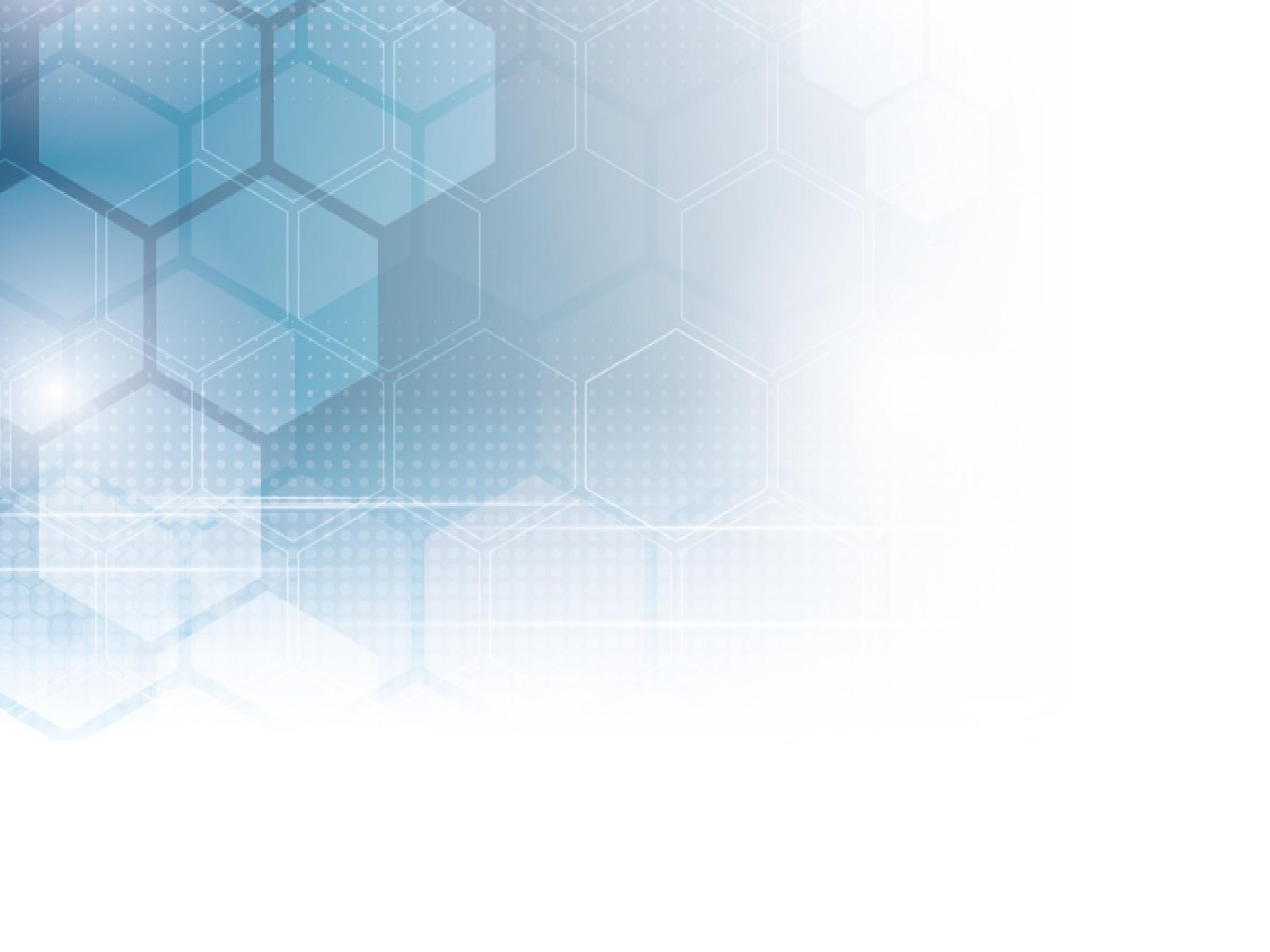 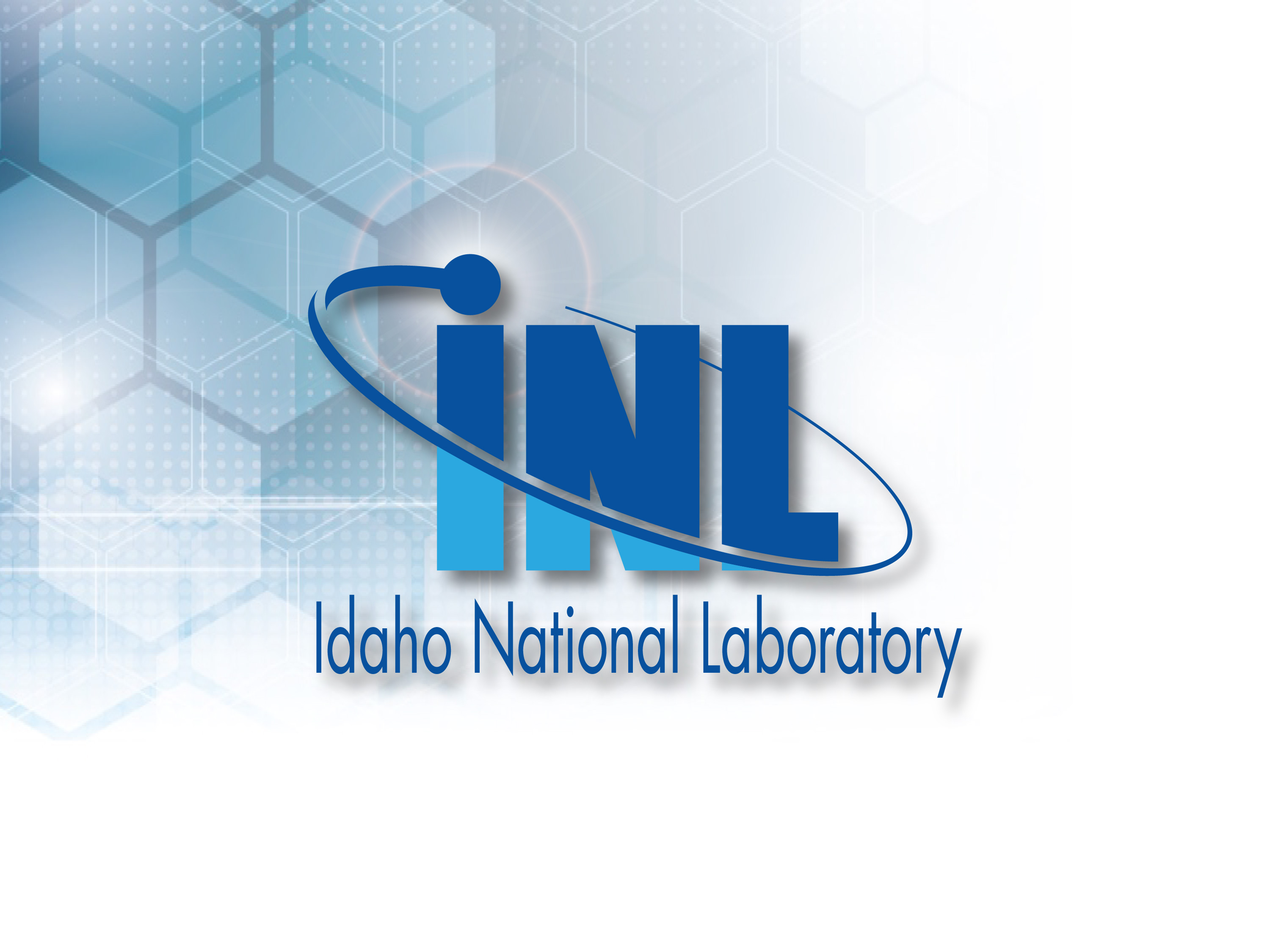 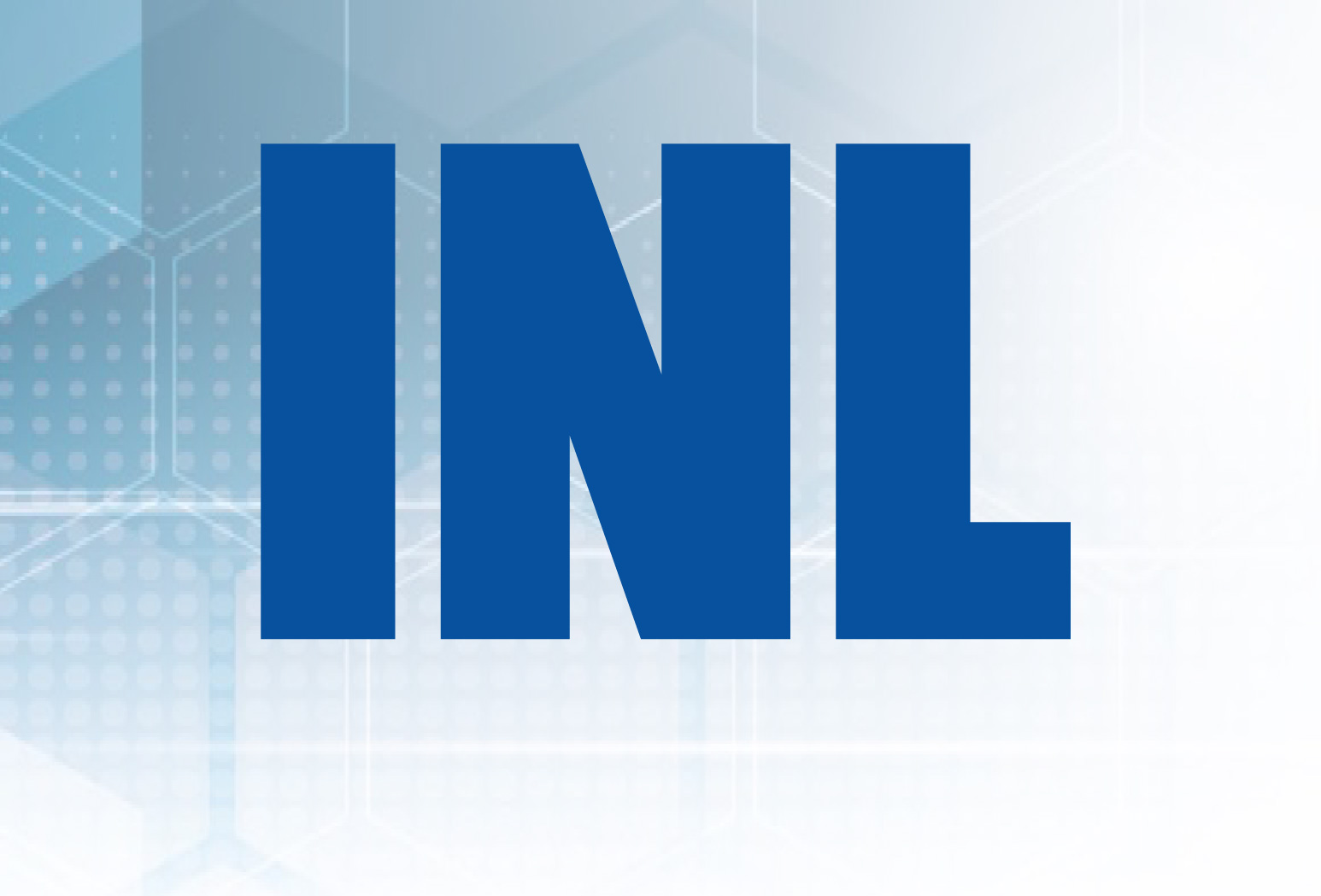 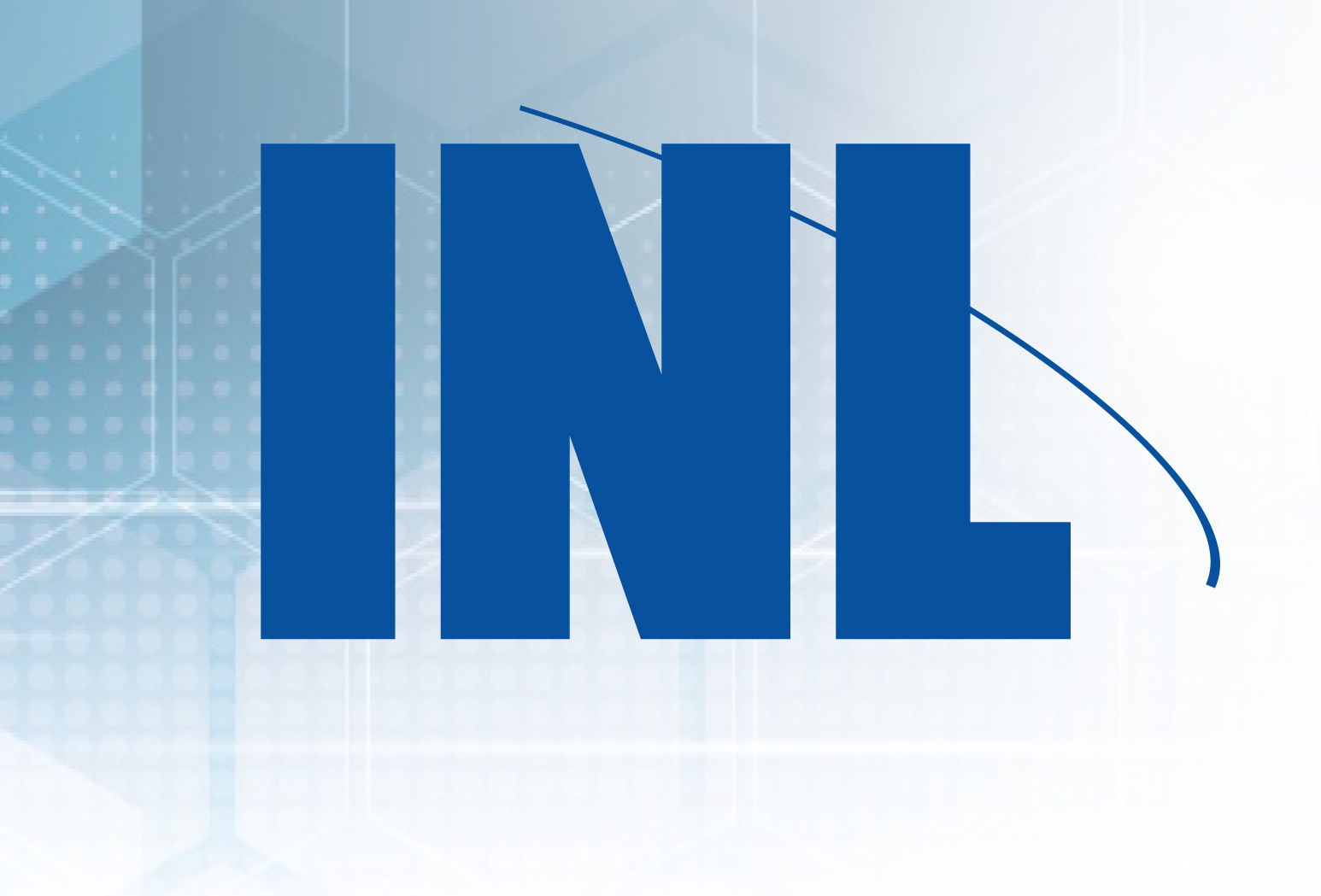 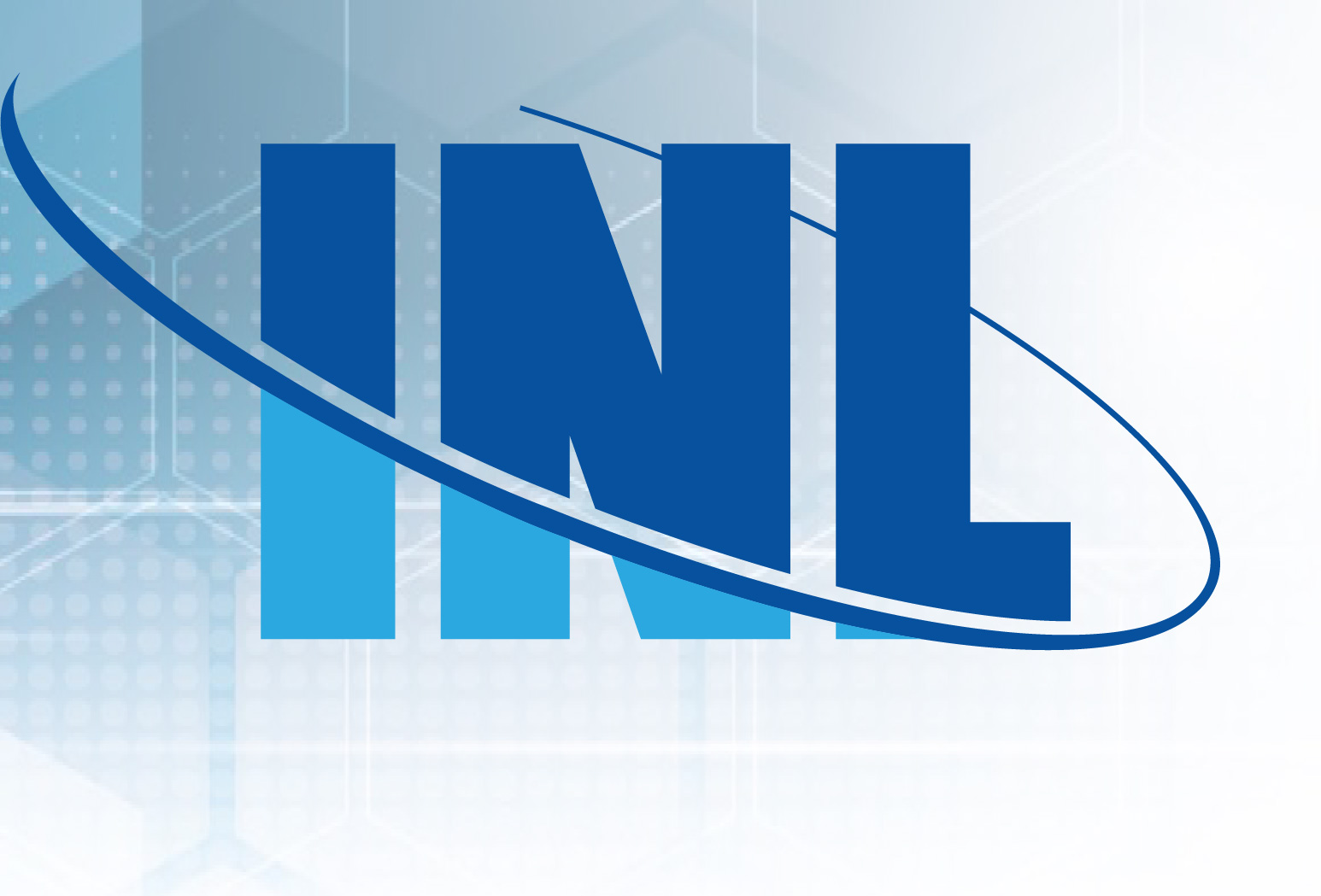 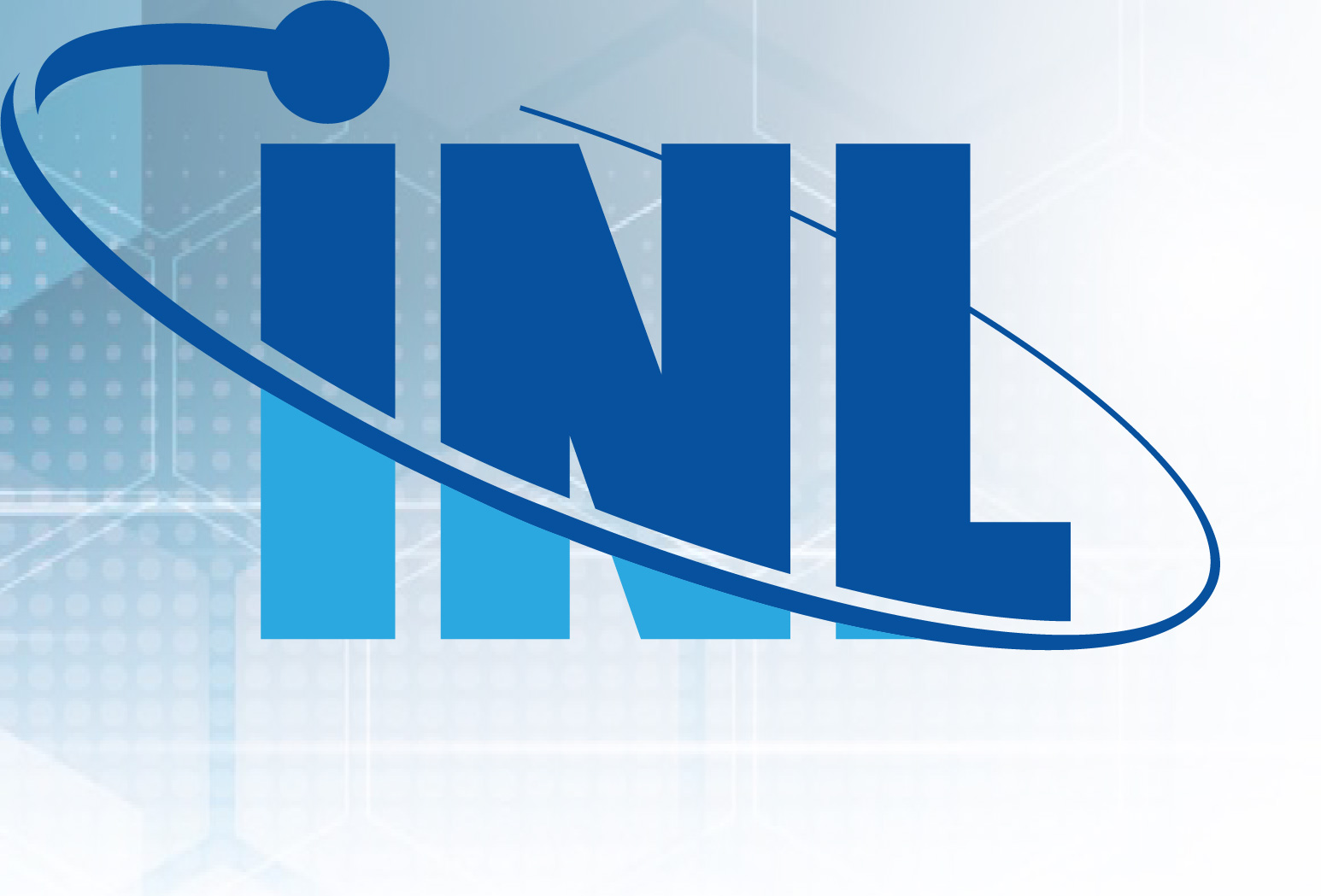 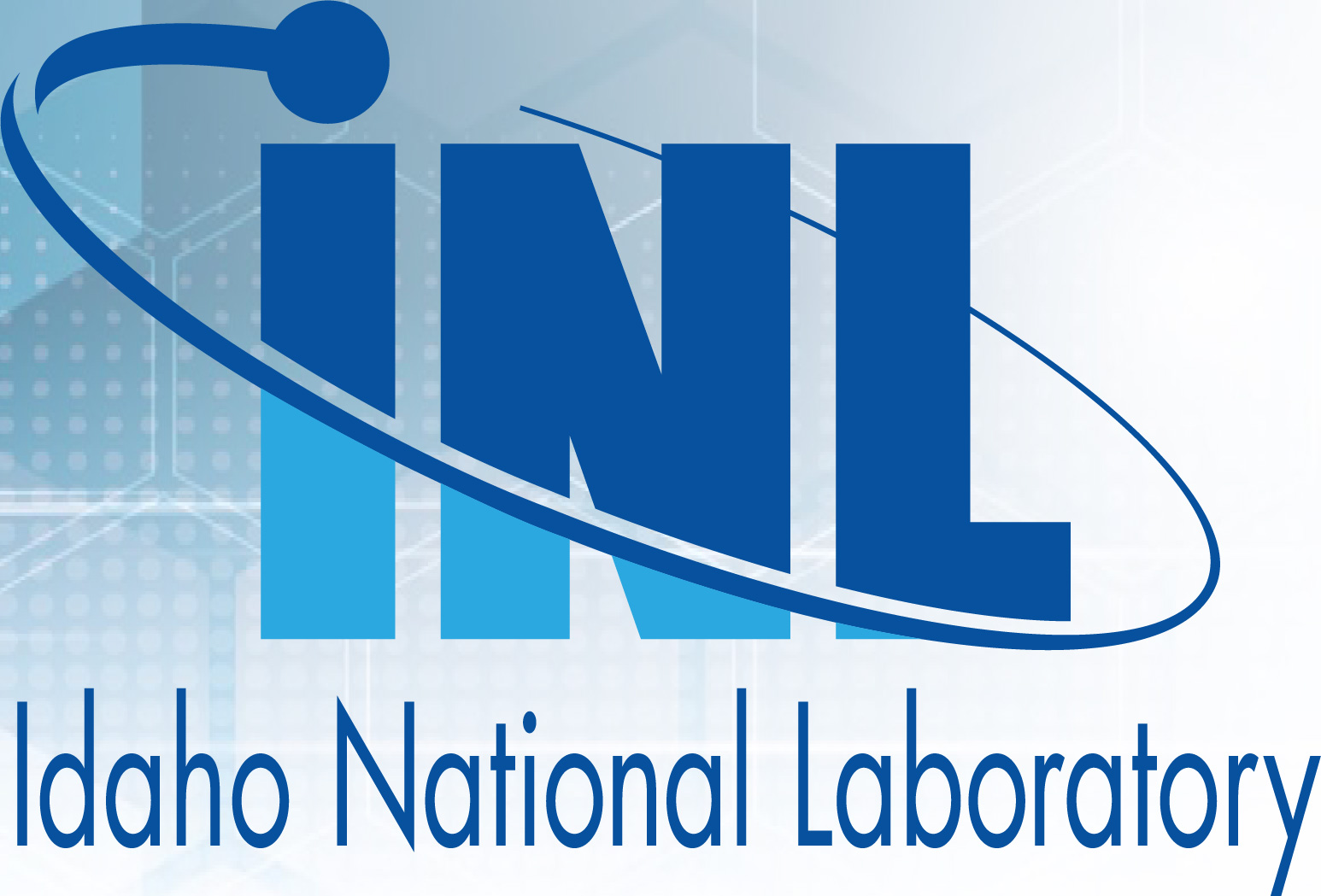 WWW.INL.GOV